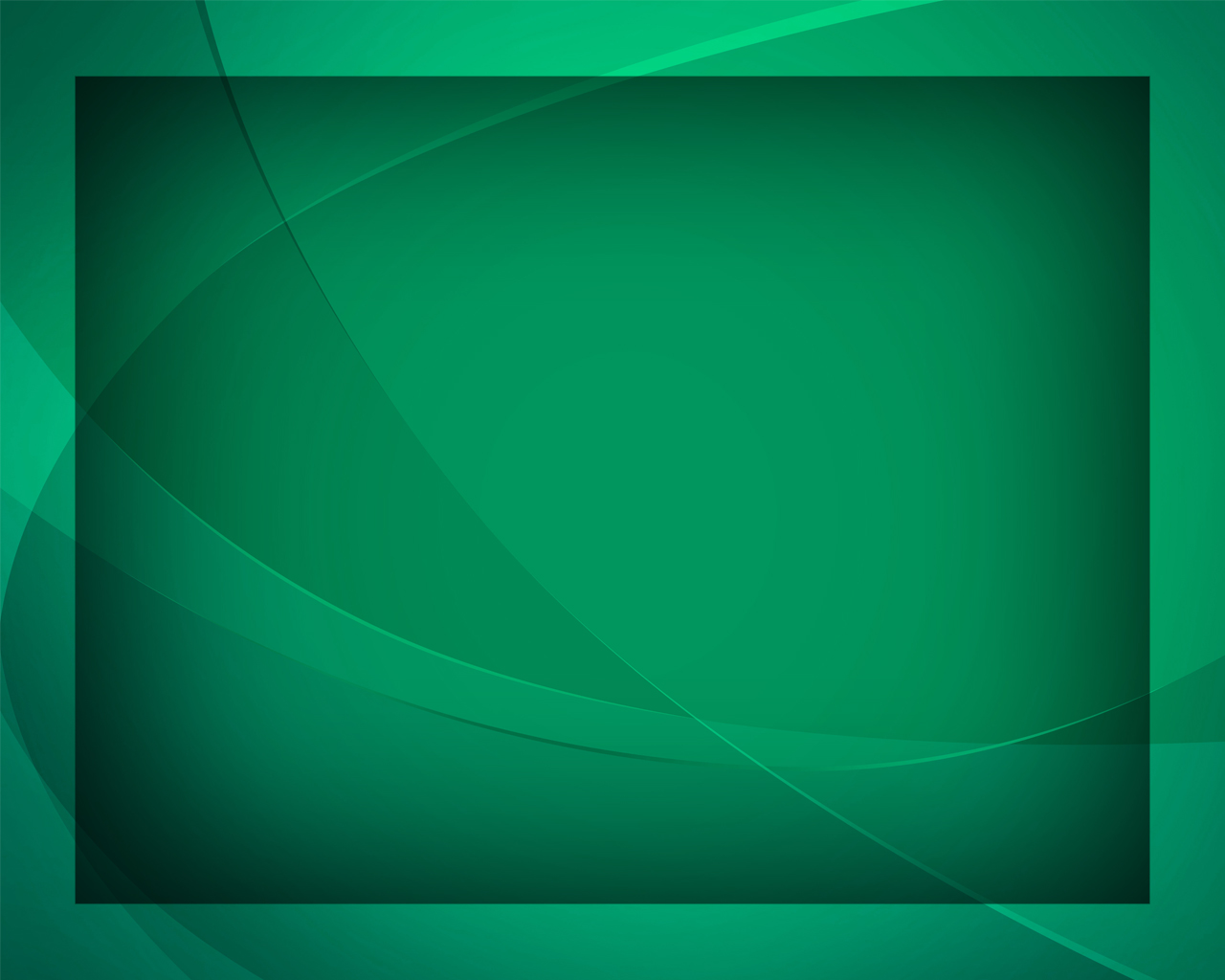 Хочет Господь
Гимны надежды №345
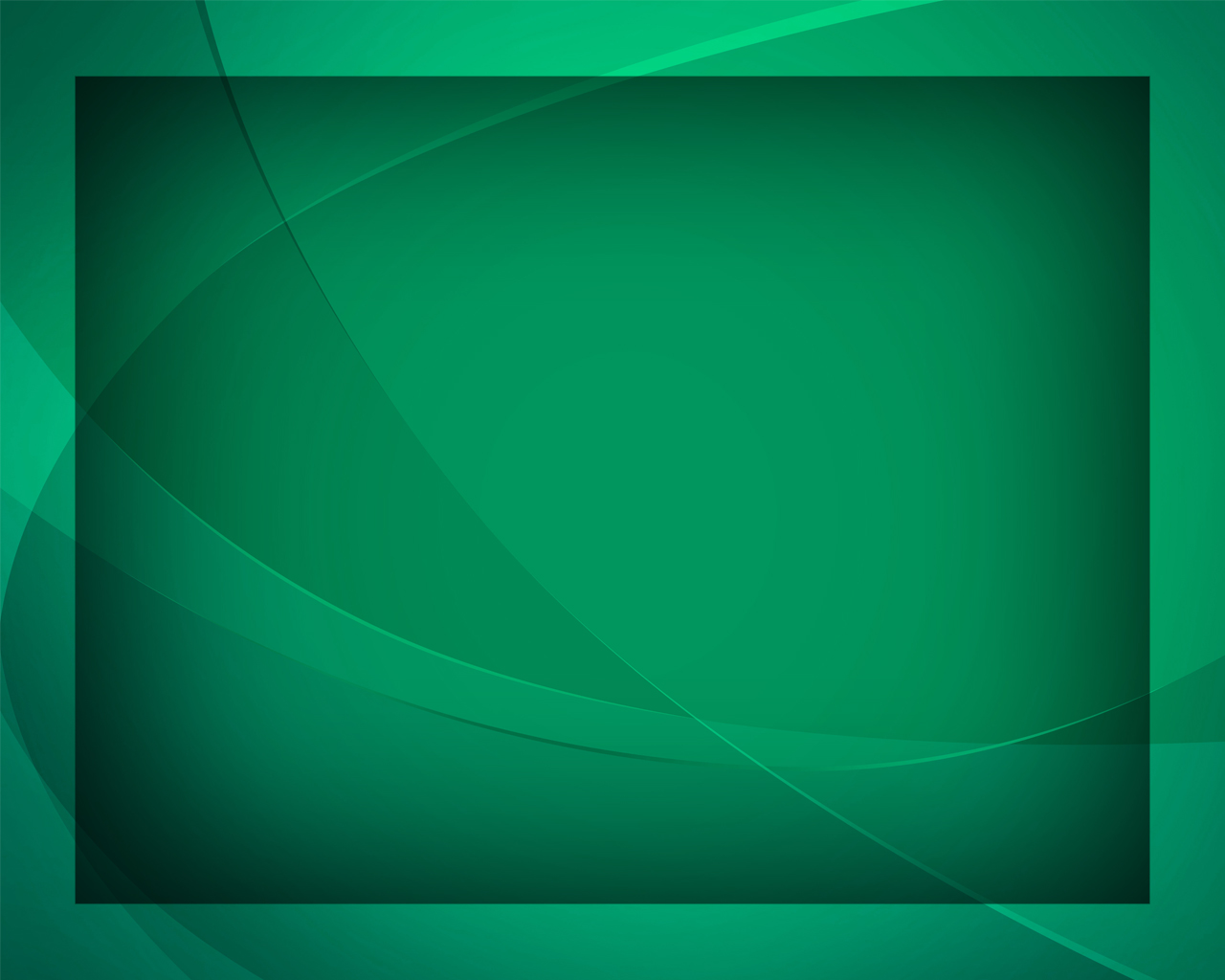 Хочет Господь меня сделать 
Немеркнущим лучом,
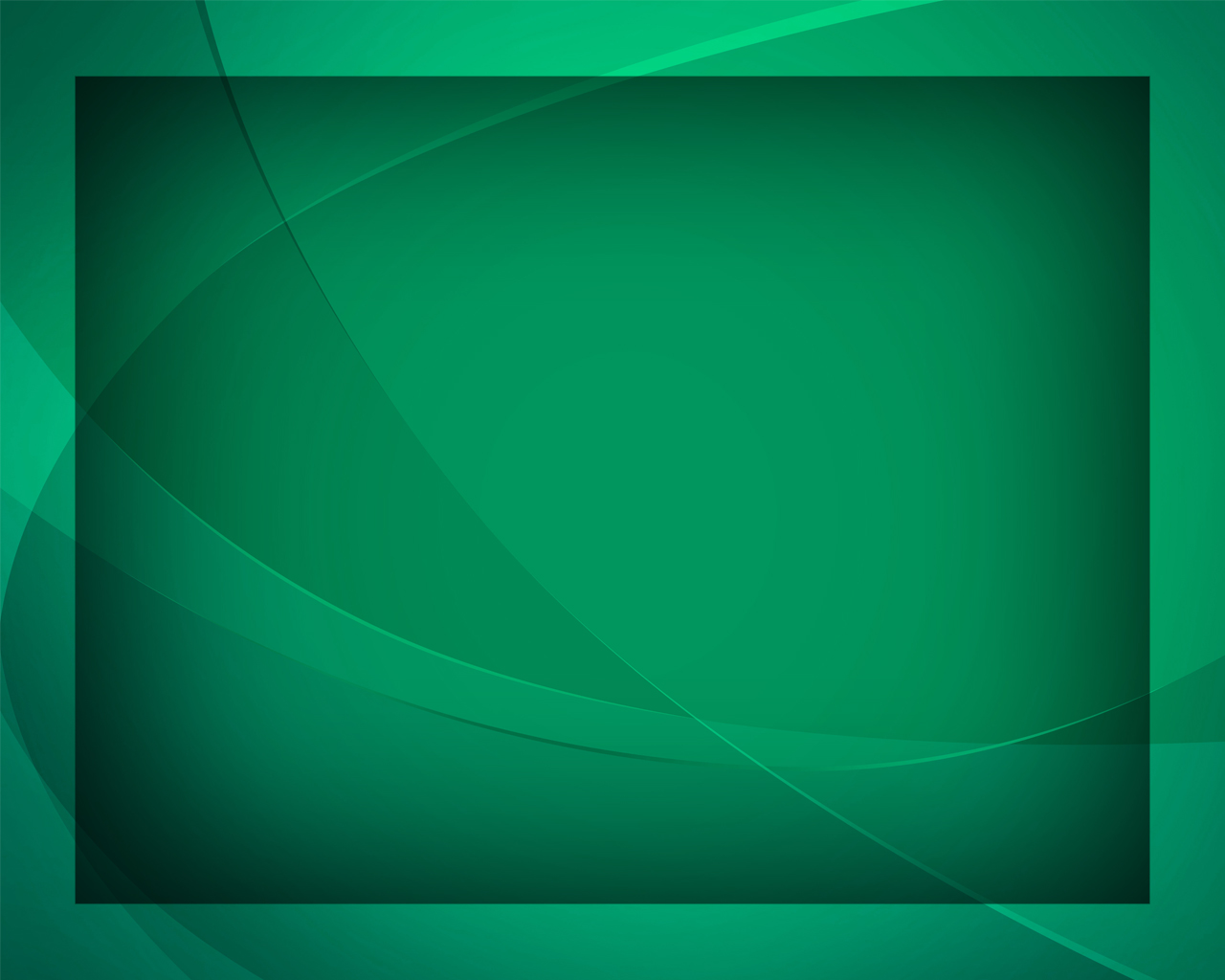 Что светит 
словом и делом 
Для всех людей кругом.
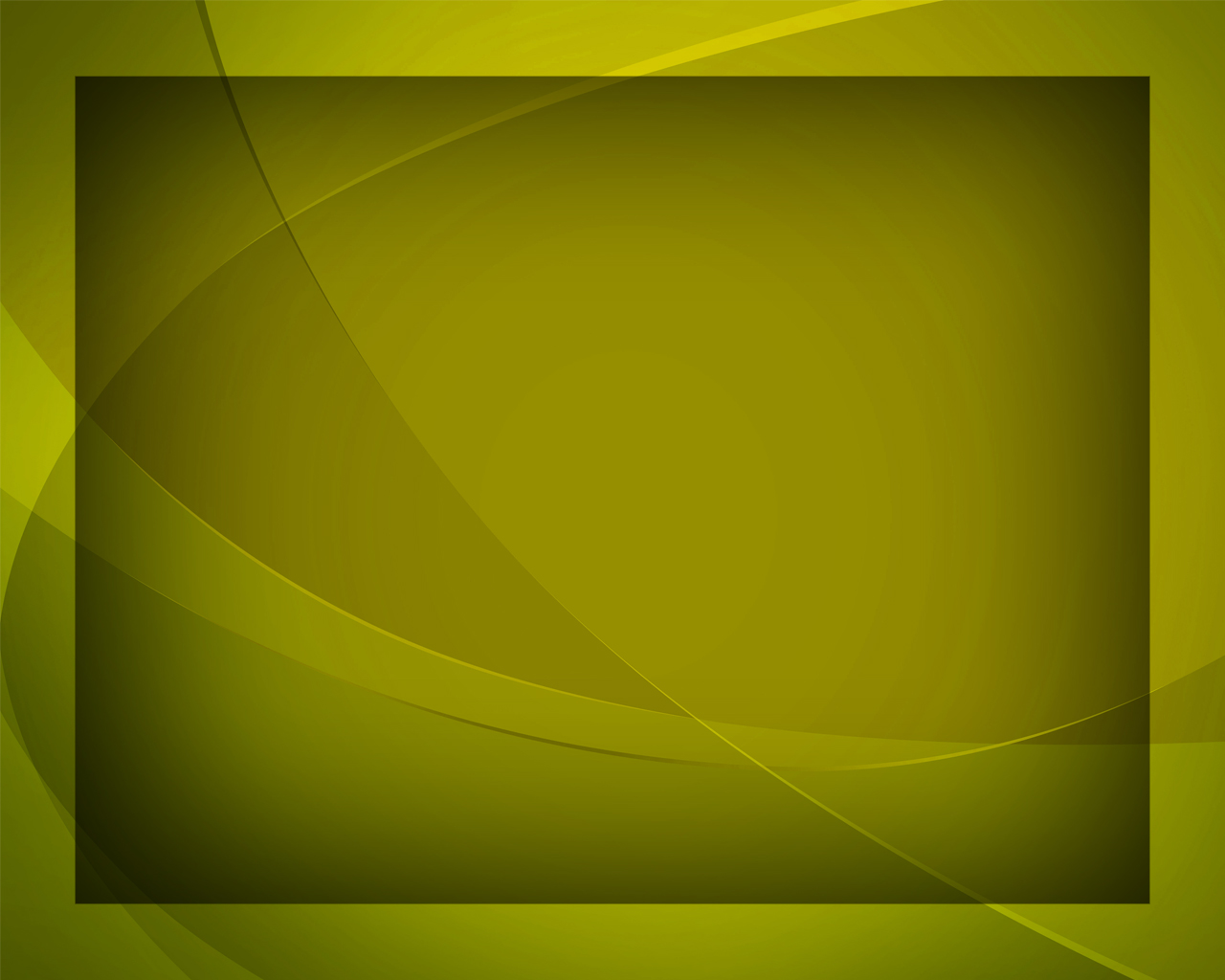 С Иисусом,
с Иисусом
Стану я 
ласковым светом,
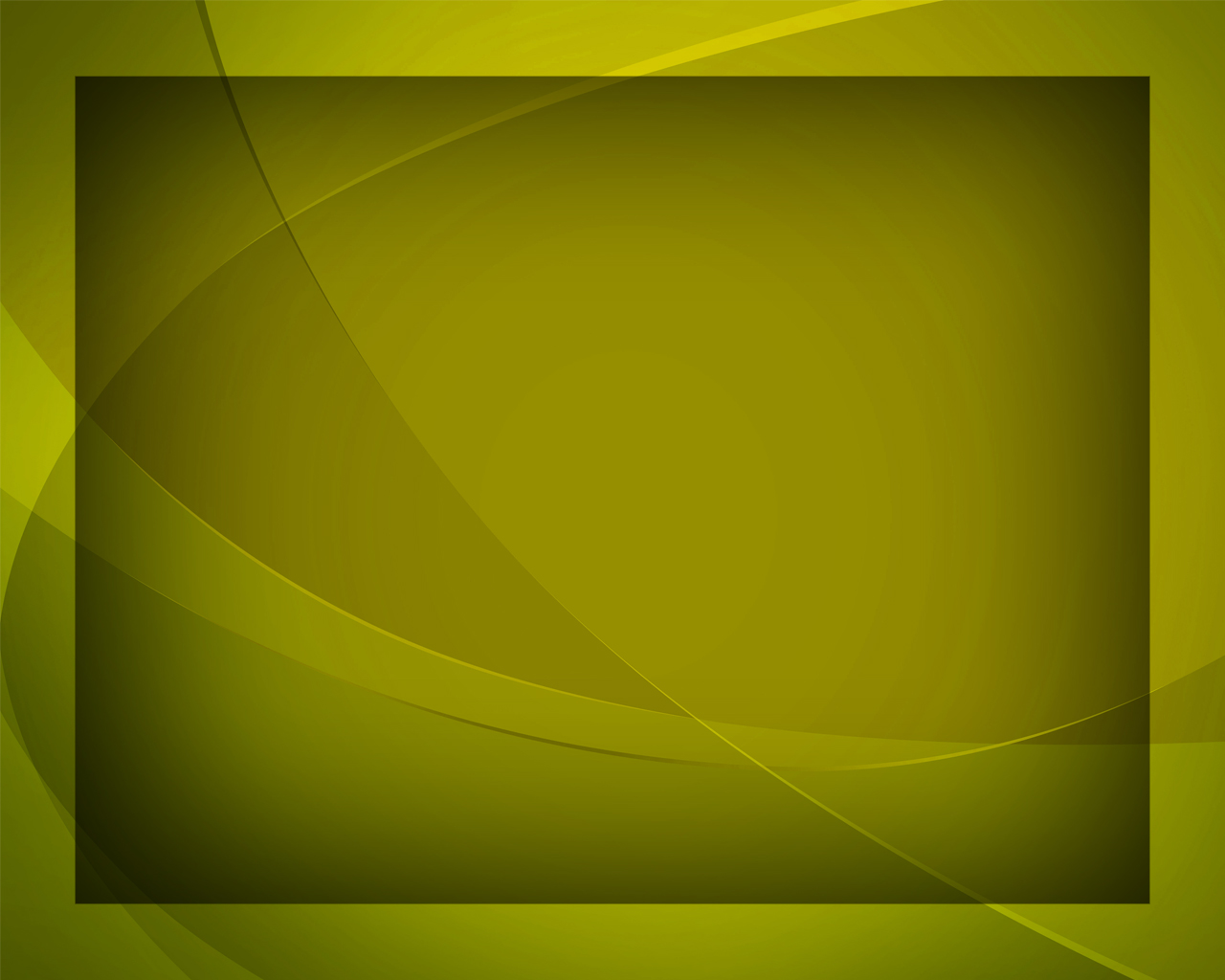 С Иисусом, 
с Иисусом 
Всюду я 
буду светить.
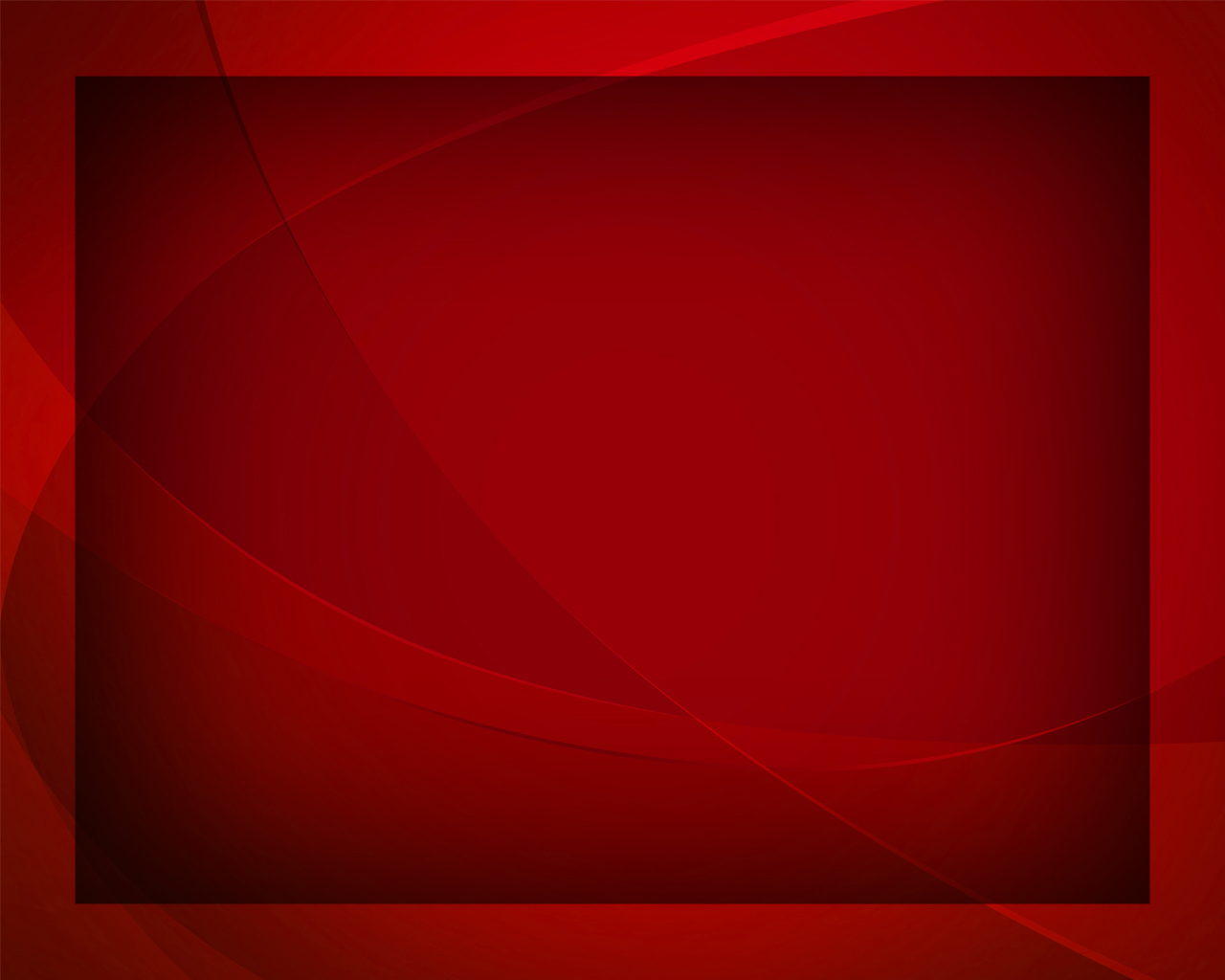 Боже, Свою 
дай мне силу 
Любить,
 как Ты любил
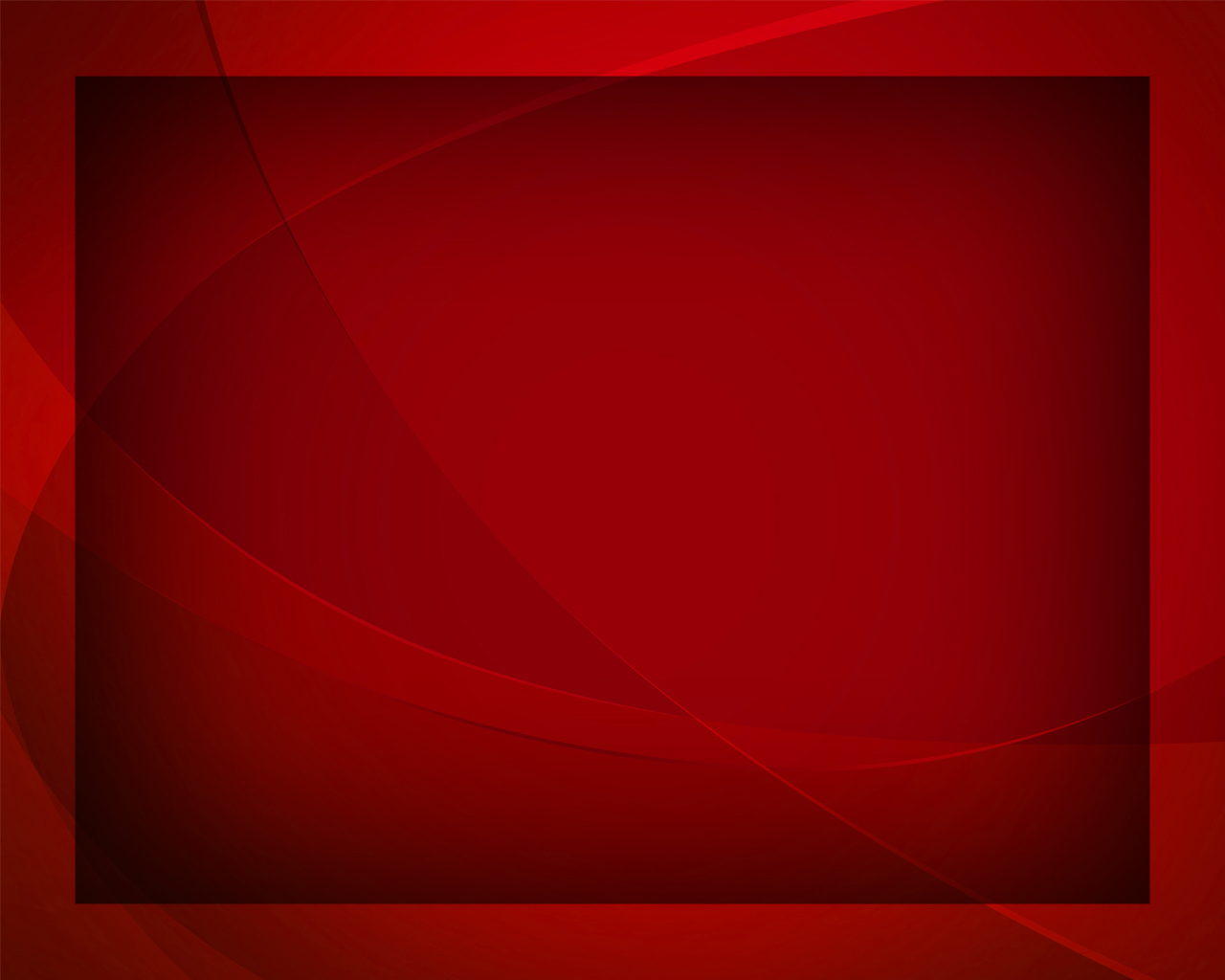 Ближних, великих и малых, 
И жить, 
как Ты здесь жил.
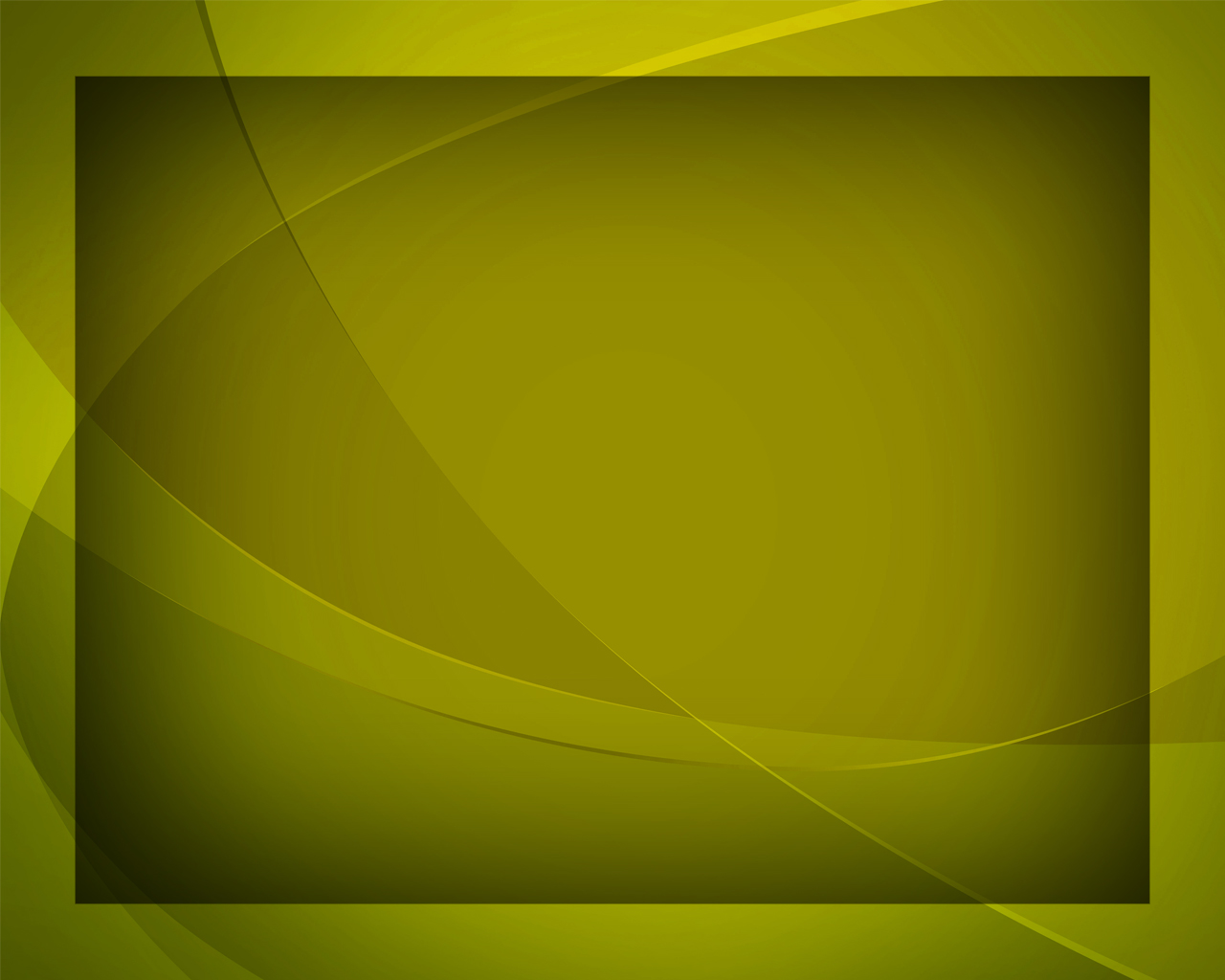 С Иисусом,
 с Иисусом
Стану я 
ласковым светом,
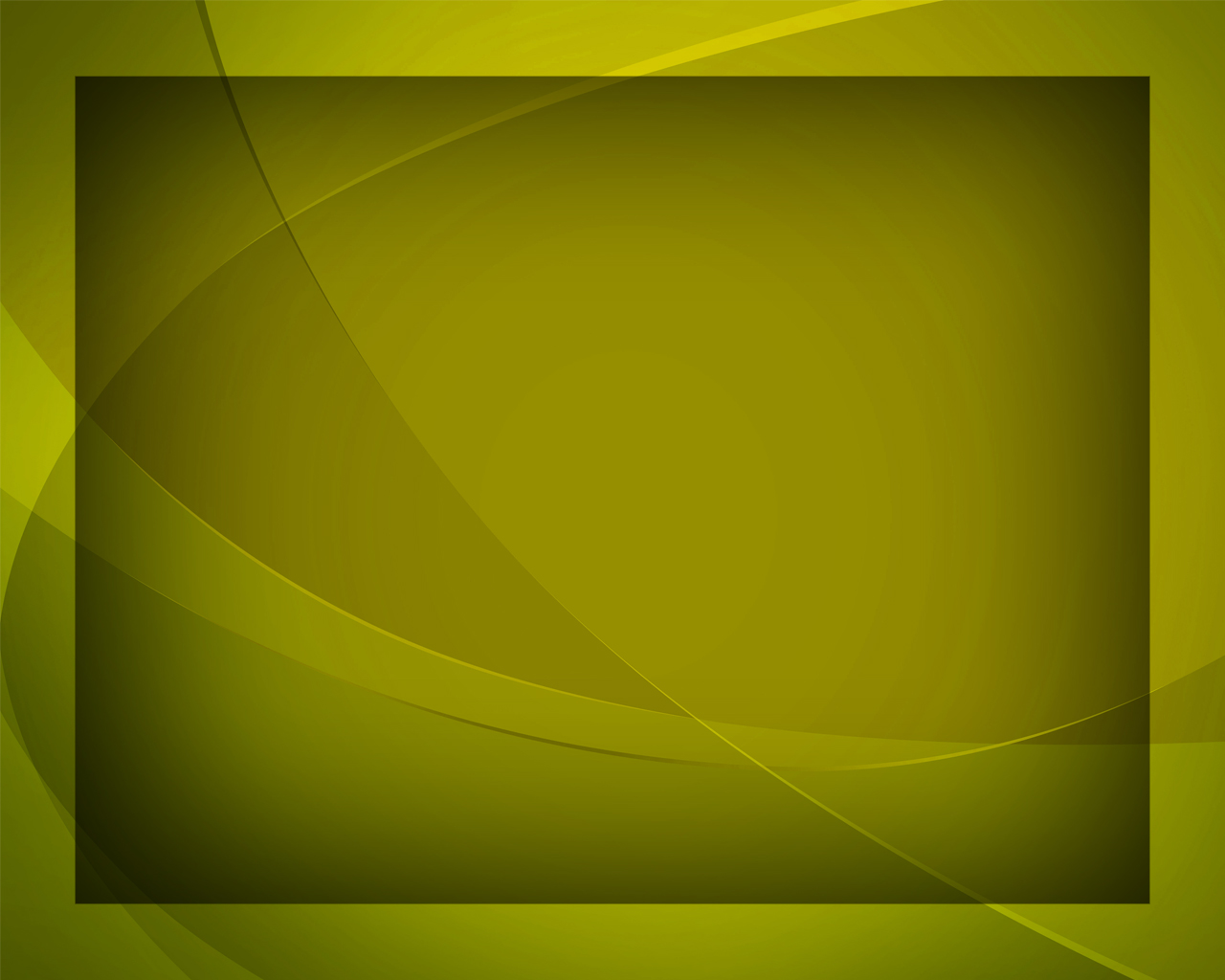 С Иисусом, 
с Иисусом 
Всюду я 
буду светить.
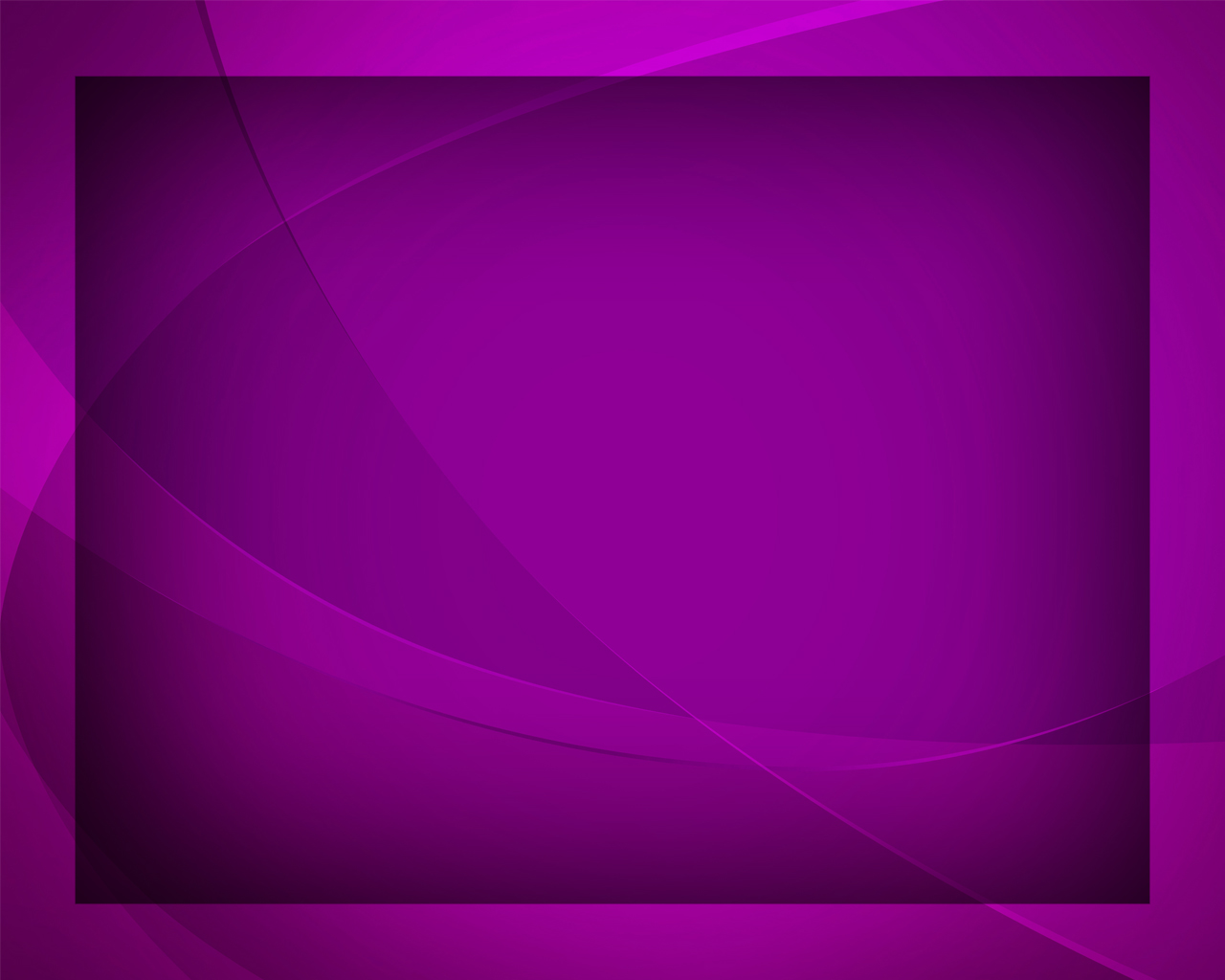 Добрым лучом для Иисуса 
Хочу я быть везде,
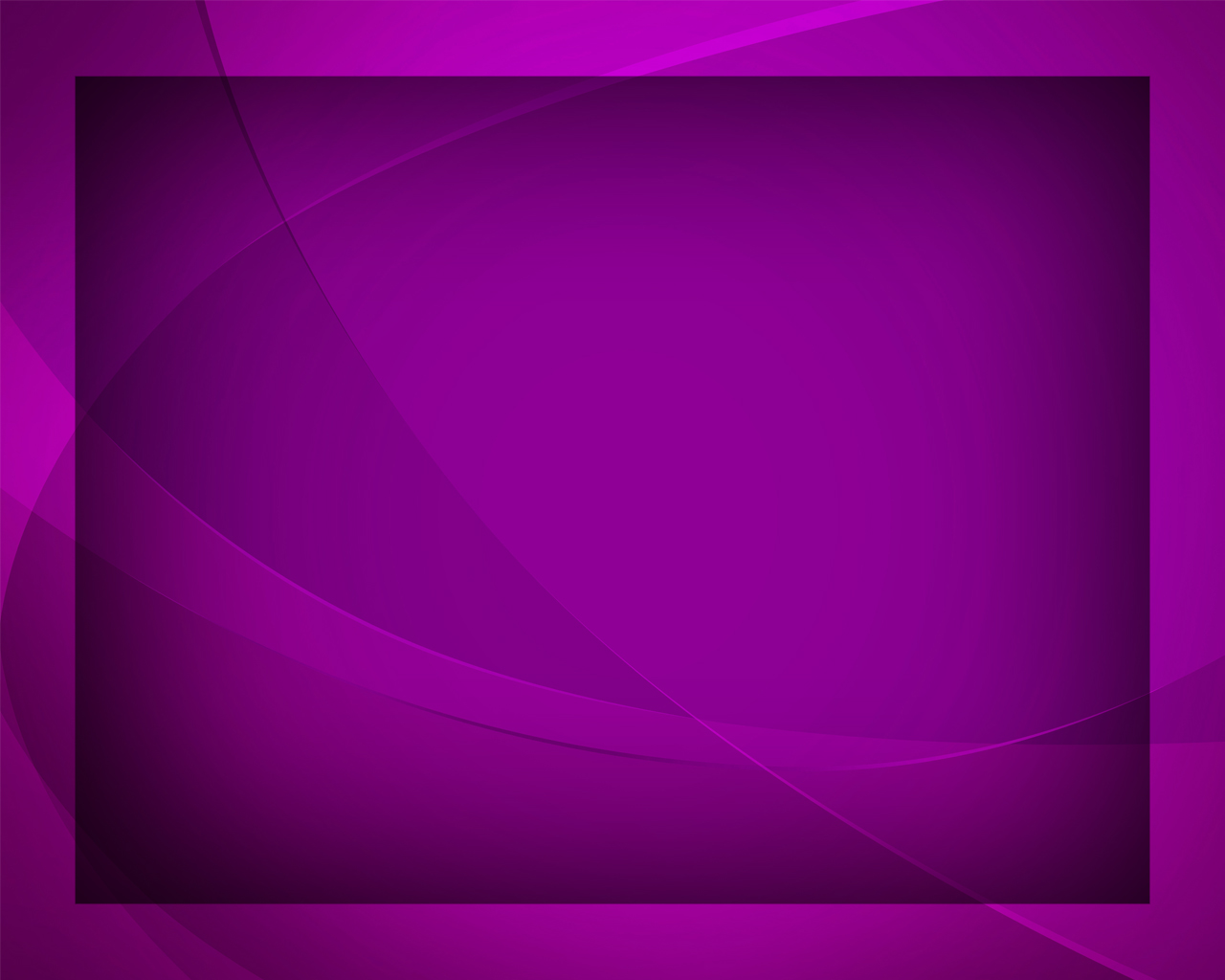 Светом быть 
в жизни этой 
И там, на высоте.
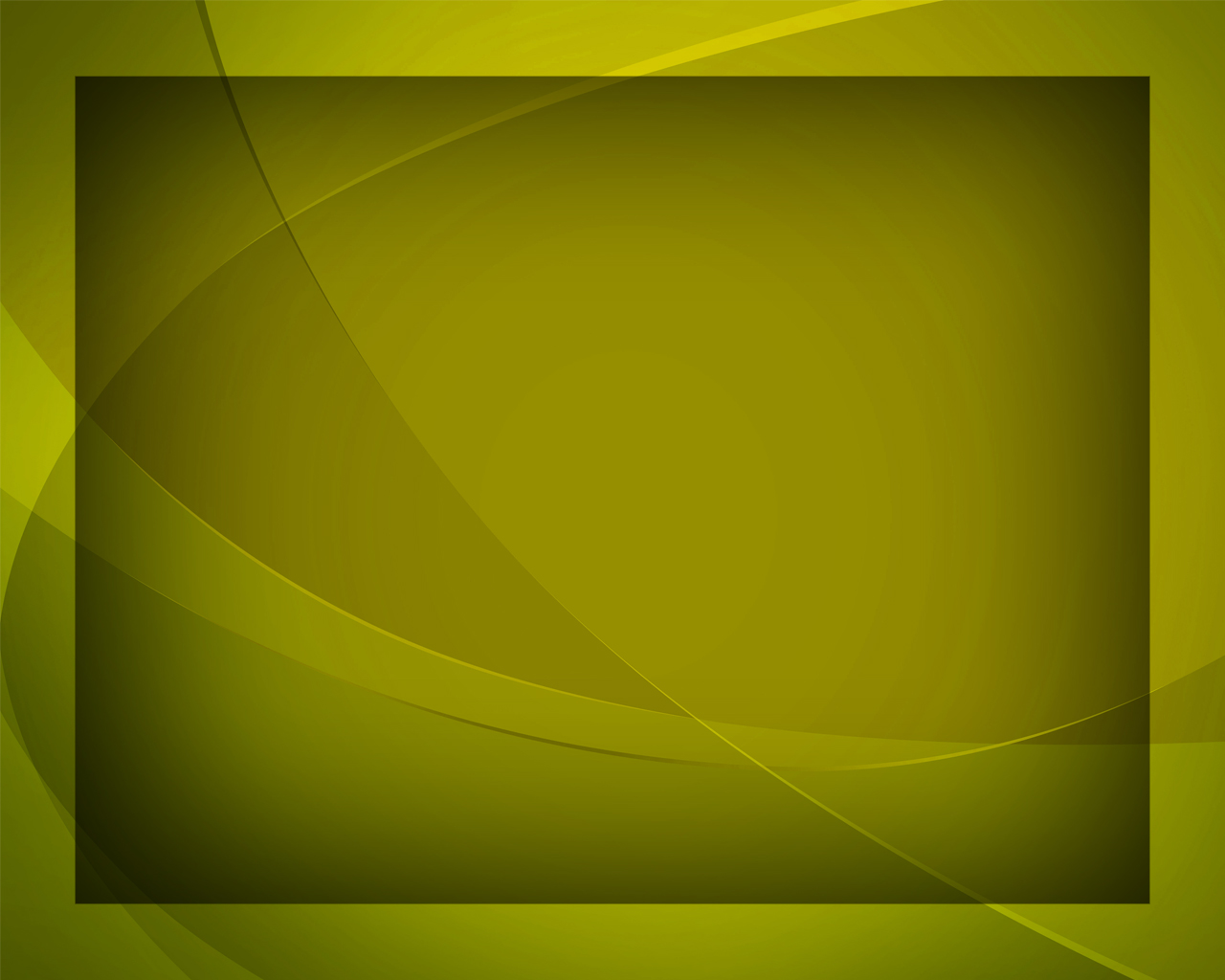 С Иисусом,
 с Иисусом
Стану я 
ласковым светом,
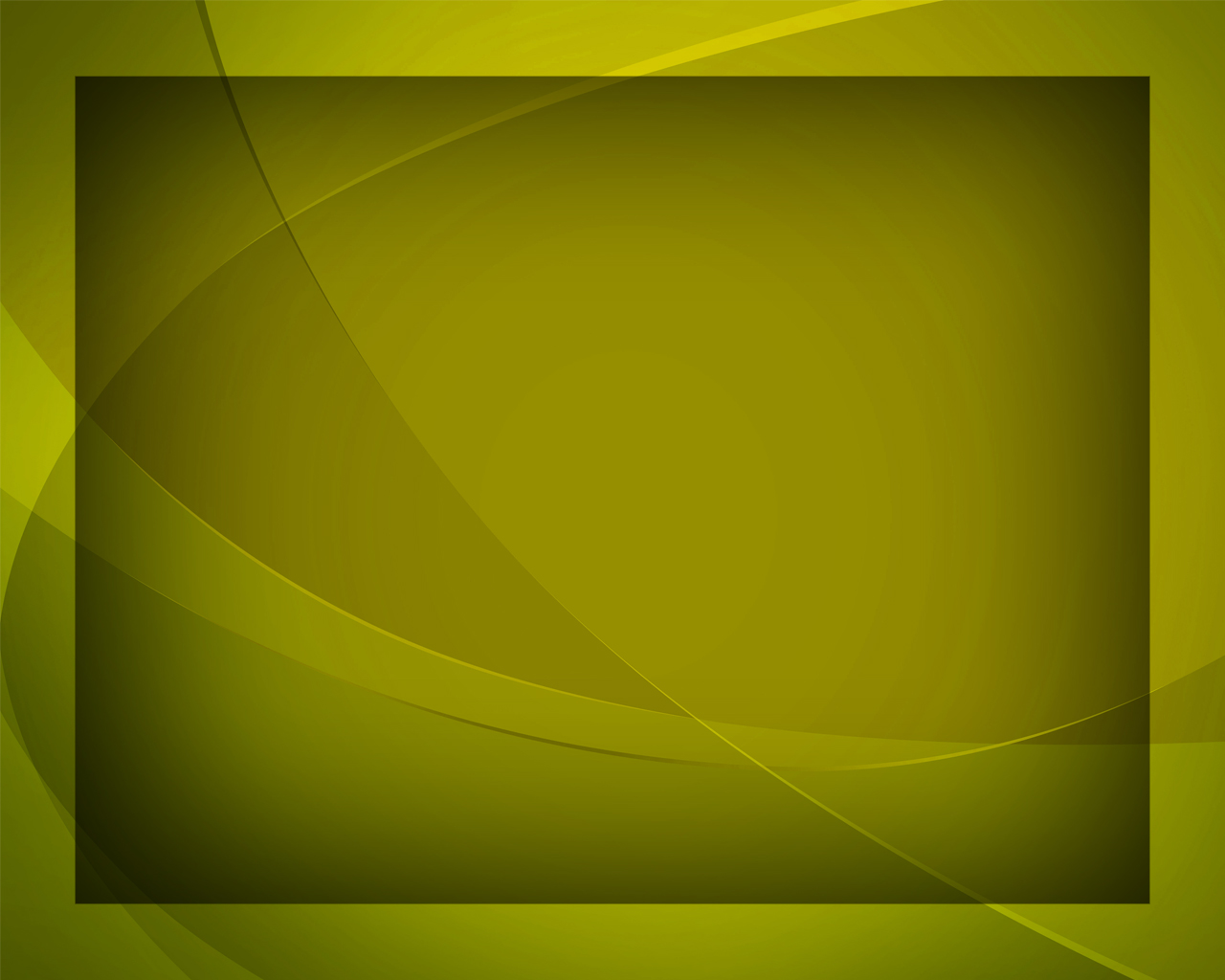 С Иисусом, 
с Иисусом 
Всюду я 
буду светить.
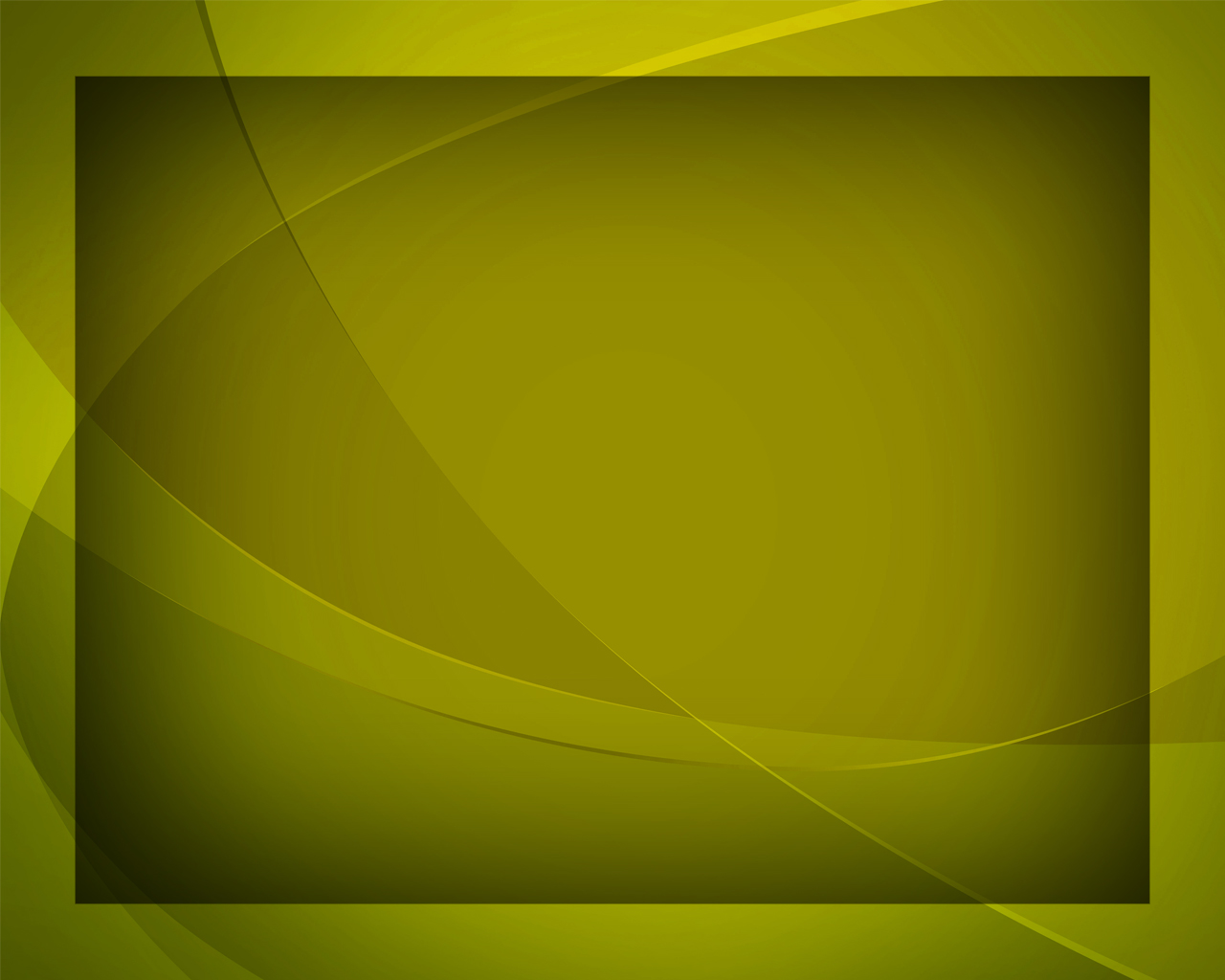